CS2852Week 7, Class 1
Today
Binary Search Tree
Implementing add
Implementing find
Return Quiz 4 (second attempt)
Both sections are graded
SE-2811
Slide design: Dr. Mark L. Hornick
Content: Dr. Hornick
Errors: Dr. Yoder
1
Implementing add
Suppose we are searching for an object stored in a Binary Search Tree using a different object with identical contents.
Decide: Should we use == or .equals?
Explain your answer
[See code implementation]
SE-2811
Dr.Yoder
2
Implementing find
Suppose you have a tree containing student objects. Each student object contains the student name and the projects that student is working on.
Suppose we have a student object with the name “Alice Palicz.” (but no projects)
We would like a method to find the matching Alice Palicz object from the tree and return that to the user to print the list of projects Alice is working on.
SE-2811
Dr.Yoder
3
Implementing find
Determine what base cases your find method should handle
Determine how to detect them
Determine how to recursively handle the find problem.
Write the complete find method recursively, (With a helper method, if needed)
SE-2811
Dr.Yoder
4
Muddiest Point
Wait for the slides, or follow this link to answer both questions at once:
http://bit.ly/1Mow5a3
SE-2811
Dr.Yoder
5
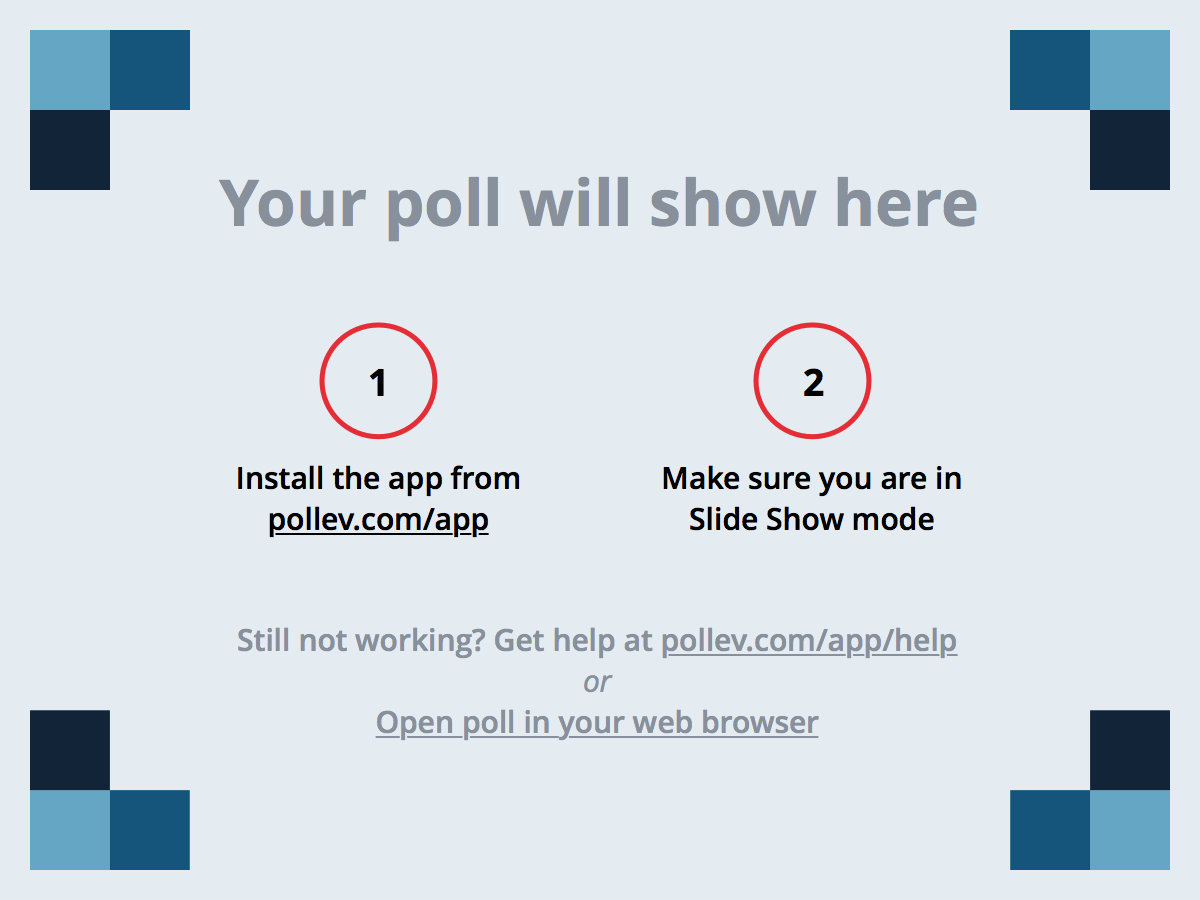 http://bit.ly/1Mow5a3
SE-2811
Dr. Josiah Yoder
6
[Speaker Notes: Today, the professor made the course material clear and understandable?]
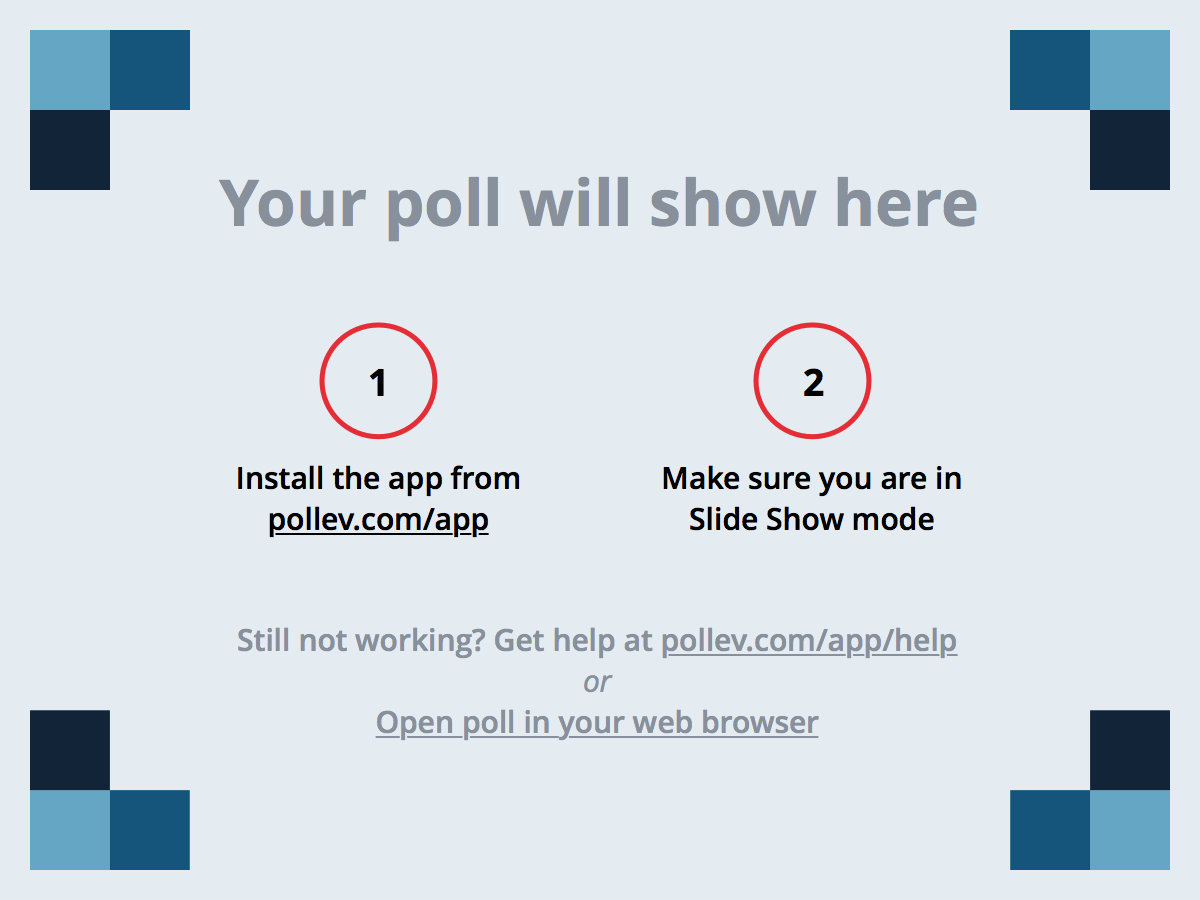 http://bit.ly/1Mow5a3
SE-2811
Dr. Josiah Yoder
7
[Speaker Notes: What was the muddiest point?]